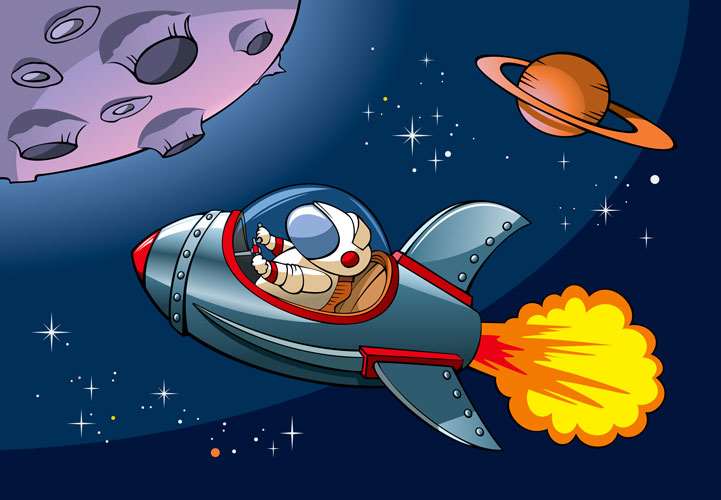 Путешествие в космос
Средняя группа
Кошлева Ольга Александровна
воспитатель
 МКДОУ «детскии сад №203»
г. Ярославль
 2020 г.
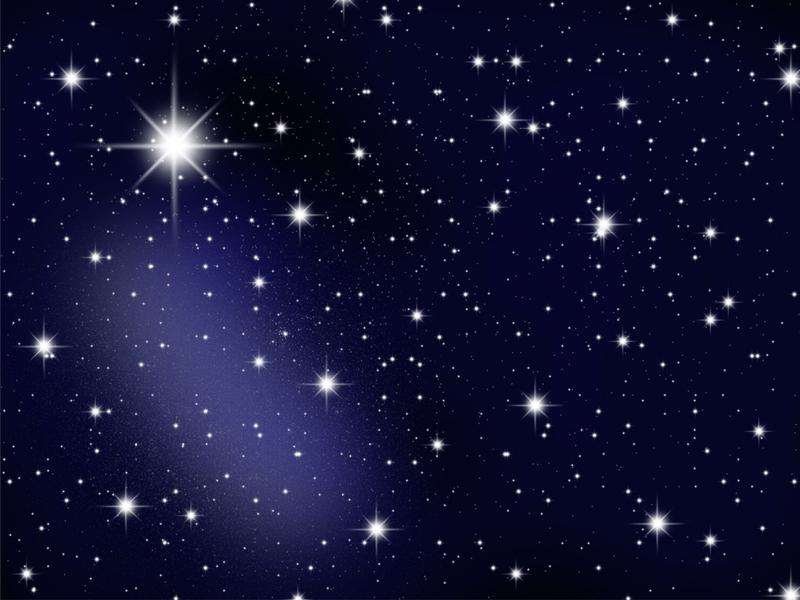 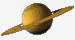 Цель: расширение представлений детей о космосе, планетах, Вселенной.               
Задачи:                                                                                                                                      - расширять кругозор детей;                                                                                                           - развивать познавательный интерес и любознательность детей;                                         - познакомить детей с первым советским космонавтом.
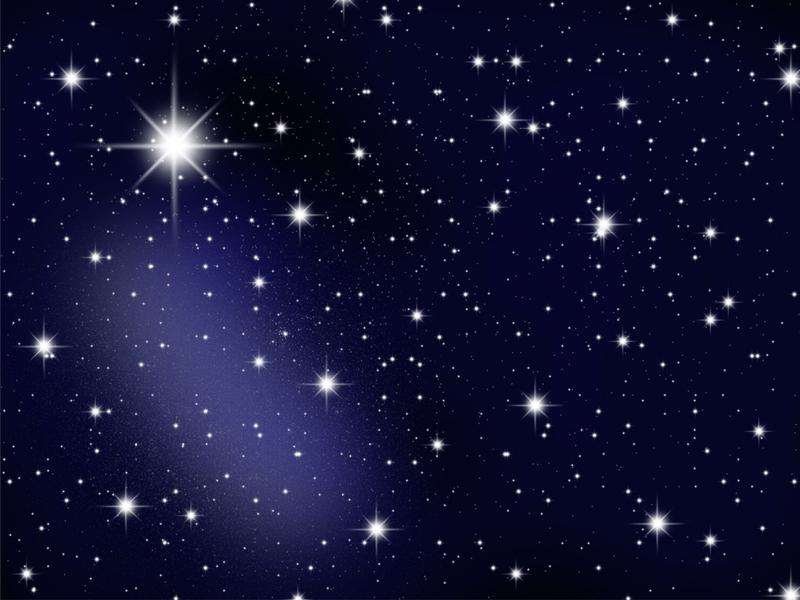 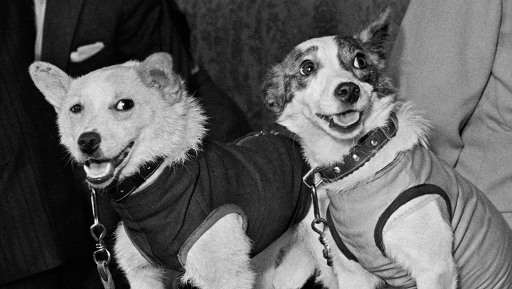 Сначала в космос полетели две собаки: Белка и Стрелка. Только после того, как они вернулись, целы и невредимы, в космос полетел человек.
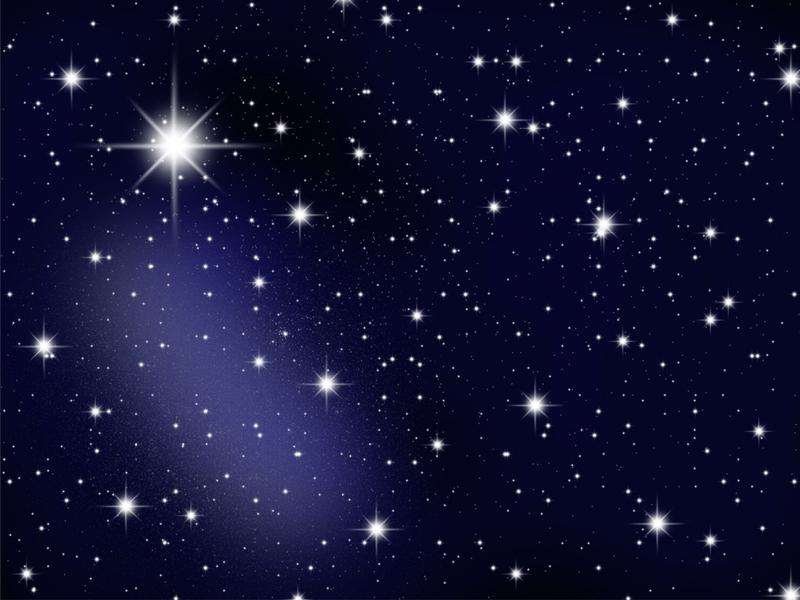 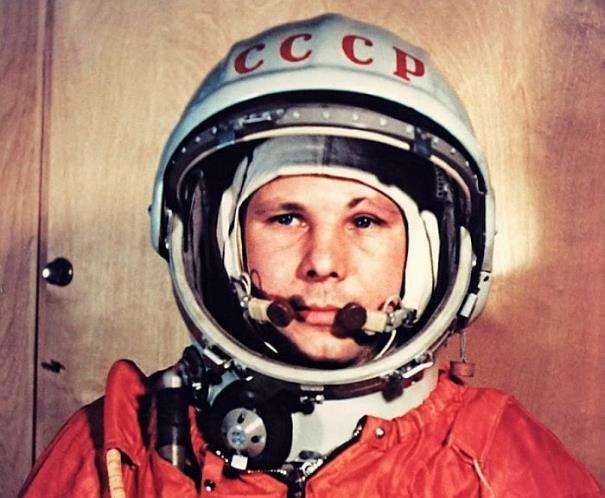 Первым человеком, который смог отправиться в космическое путешествие, и облететь всю нашу Землю, был космонавт Юрий Алексеевич Гагарин.
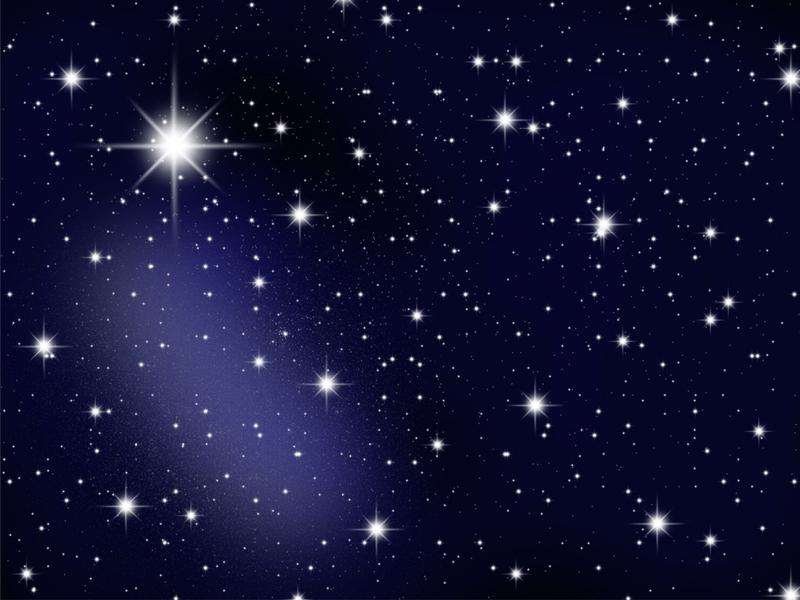 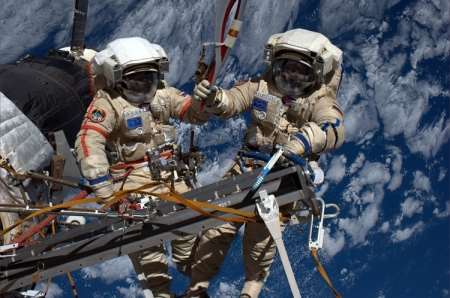 Сейчас космонавты проводят в космосе много дней. Они живут на космических станциях, работают, проводят разные эксперименты, следят за приборами, проводят ремонт оборудования.
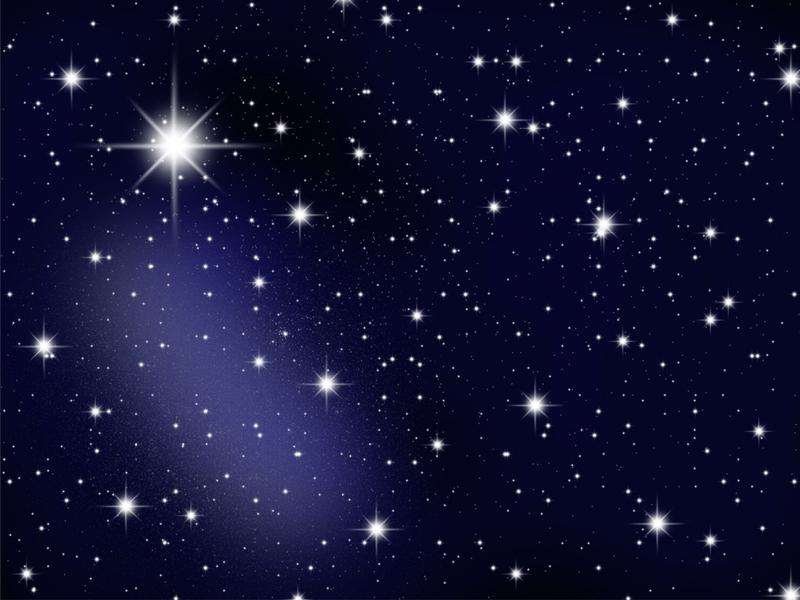 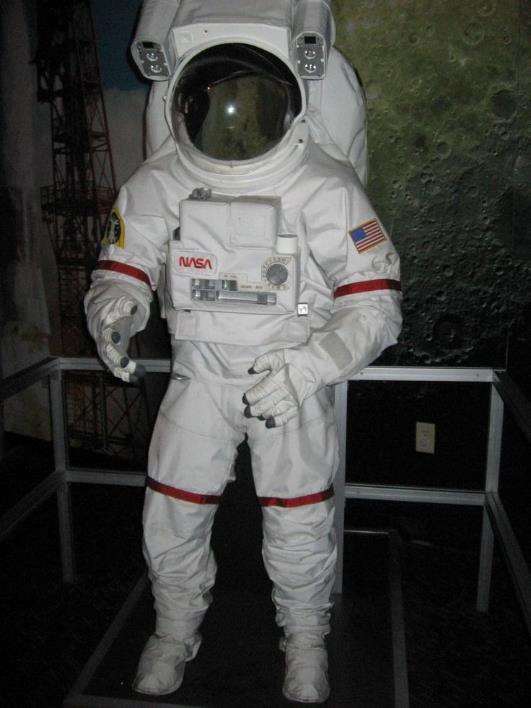 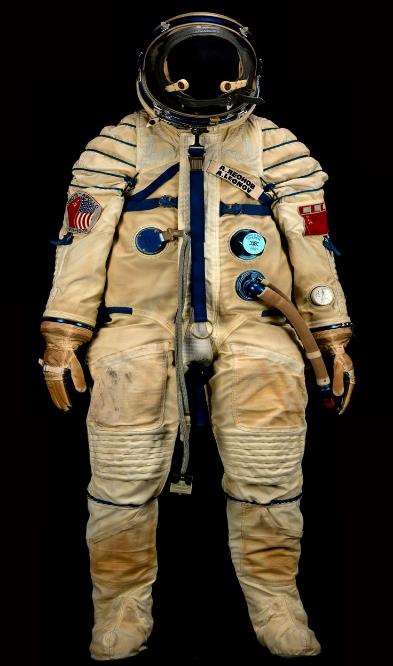 Свою работу выполняют космонавты в скафандрах. Скафандр предохраняет от сильного холода в тени и жарких солнечных лучей, поддерживает кислород и оснащён многими карманами, каждый из которых имеет своё назначение.
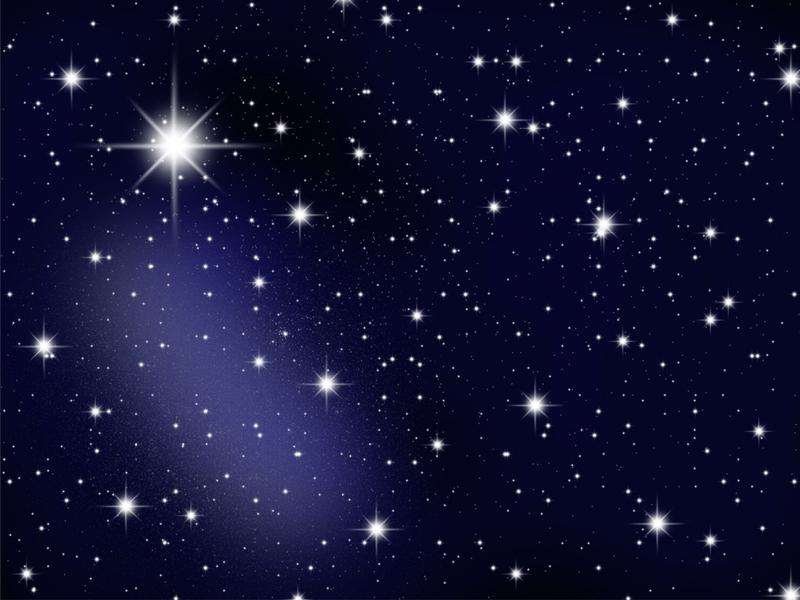 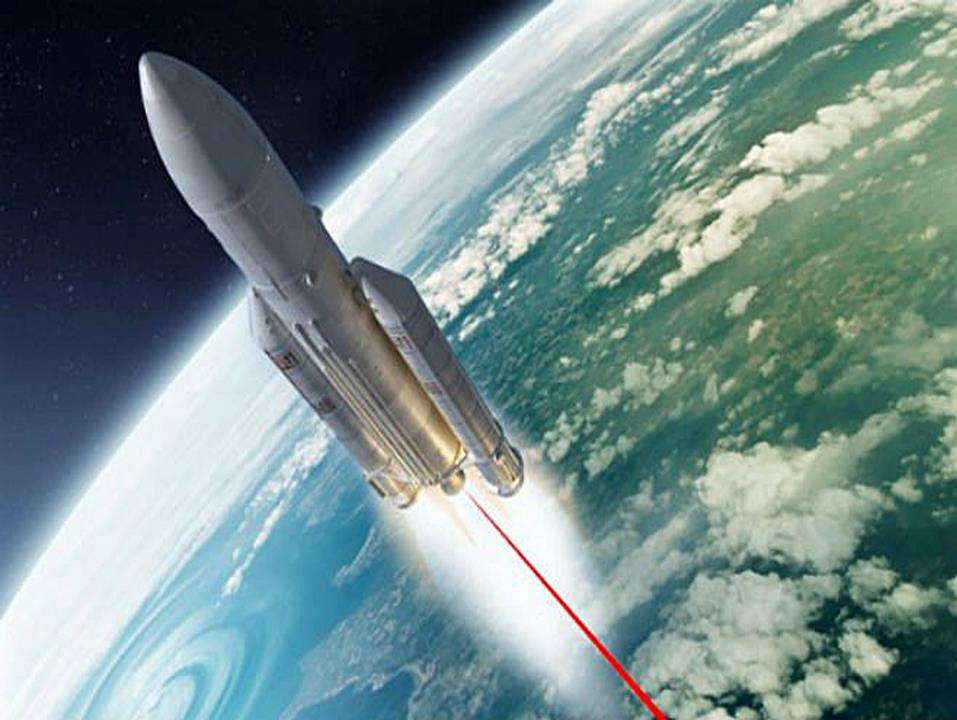 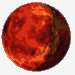 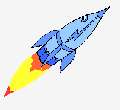 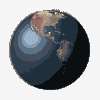 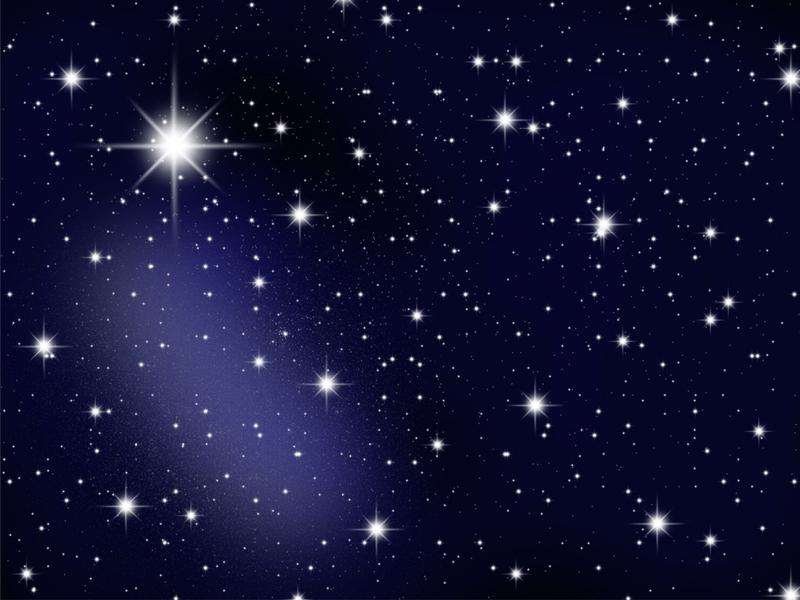 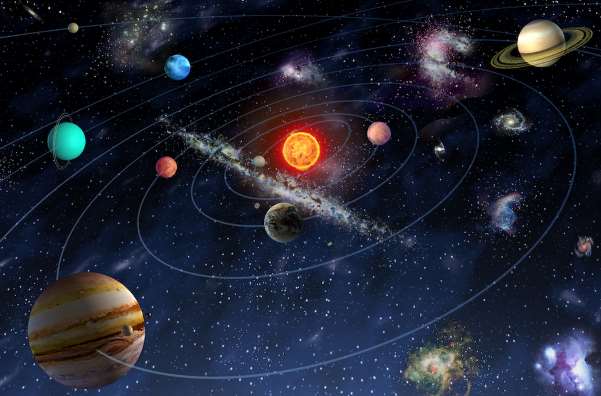 Так выглядит космос, видите как много планет в нем
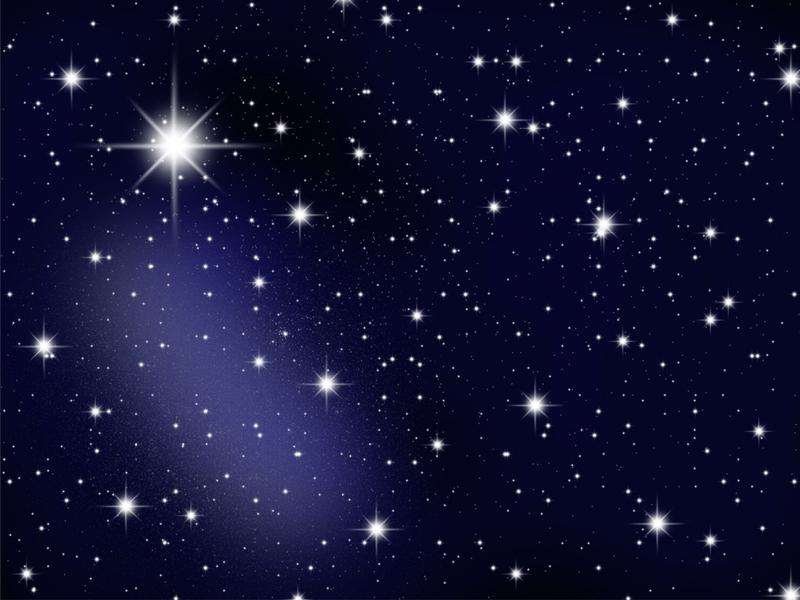 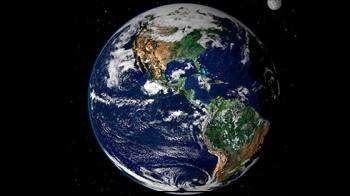 Так выглядит наша планета из космоса.
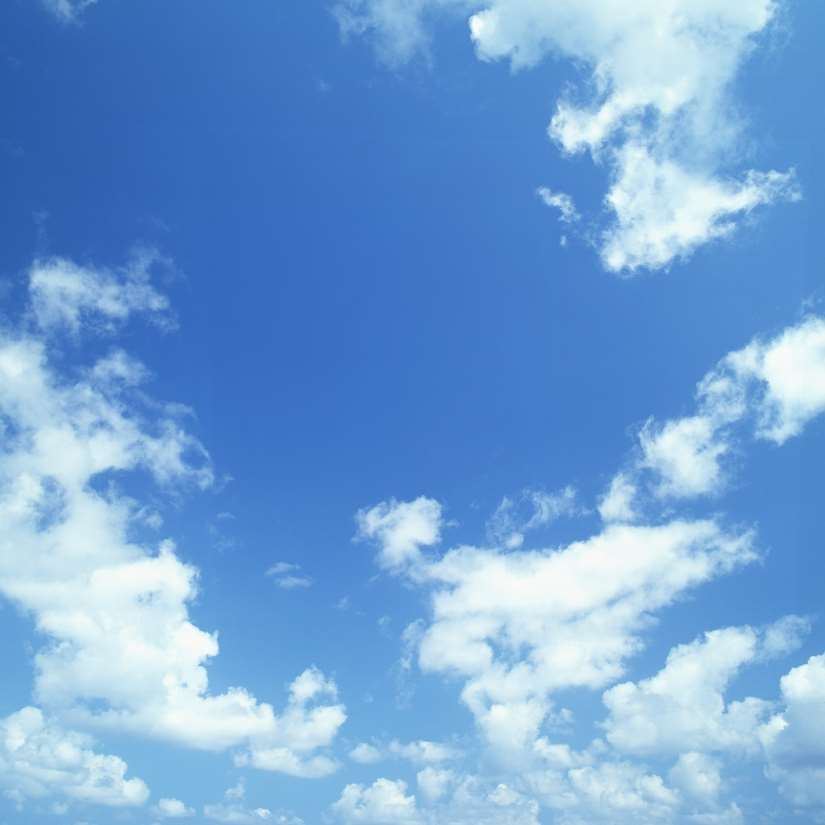 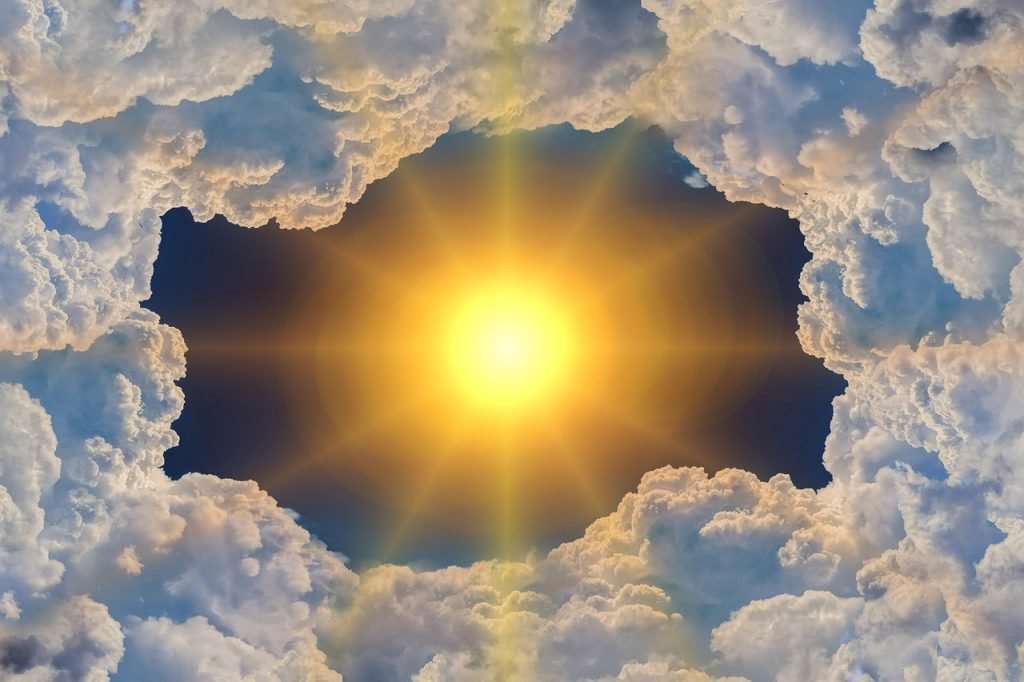 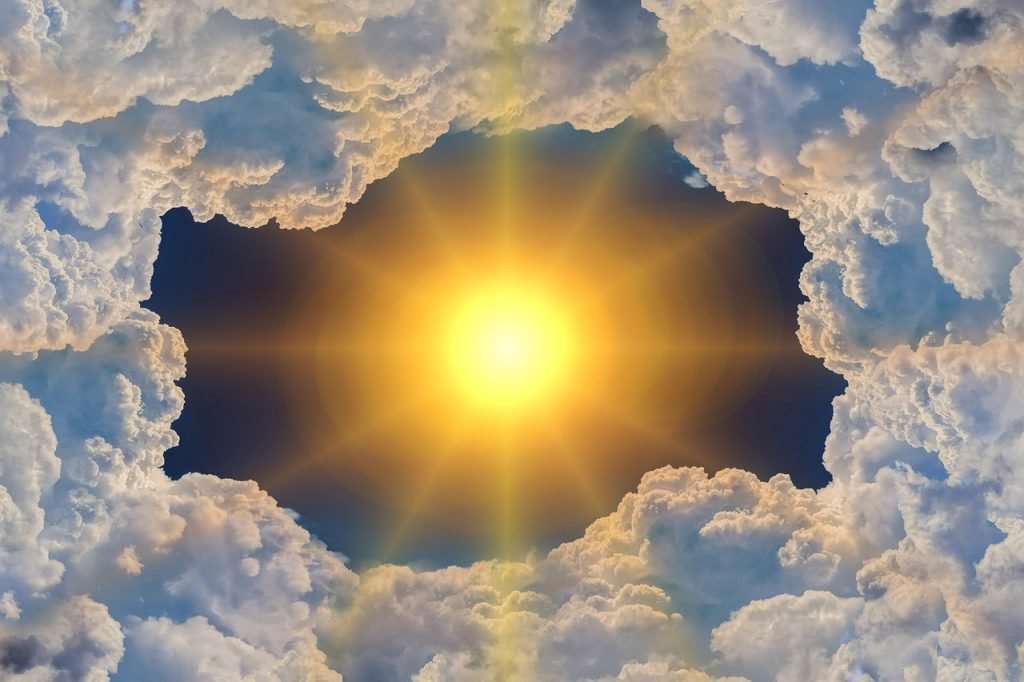 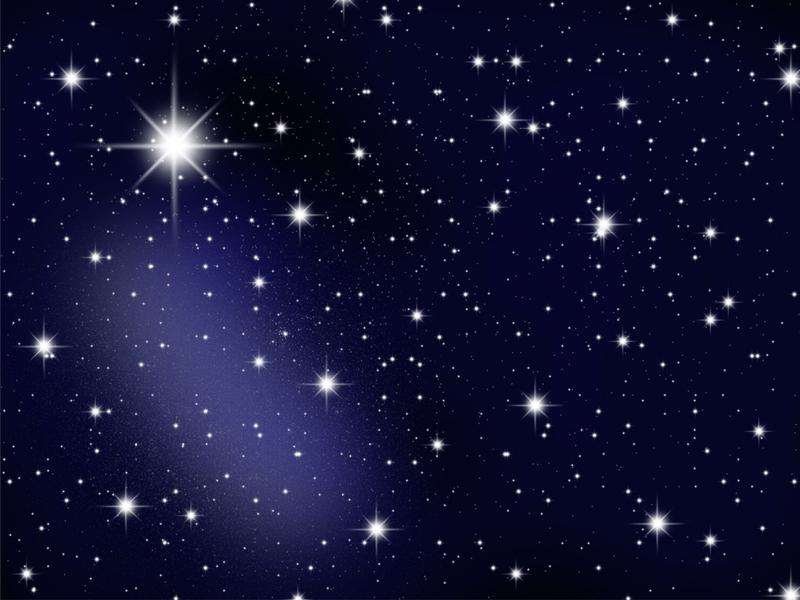 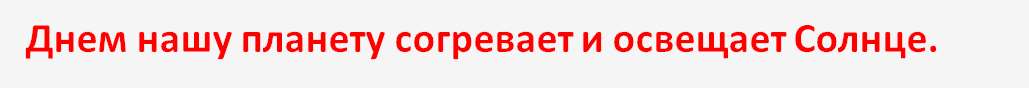 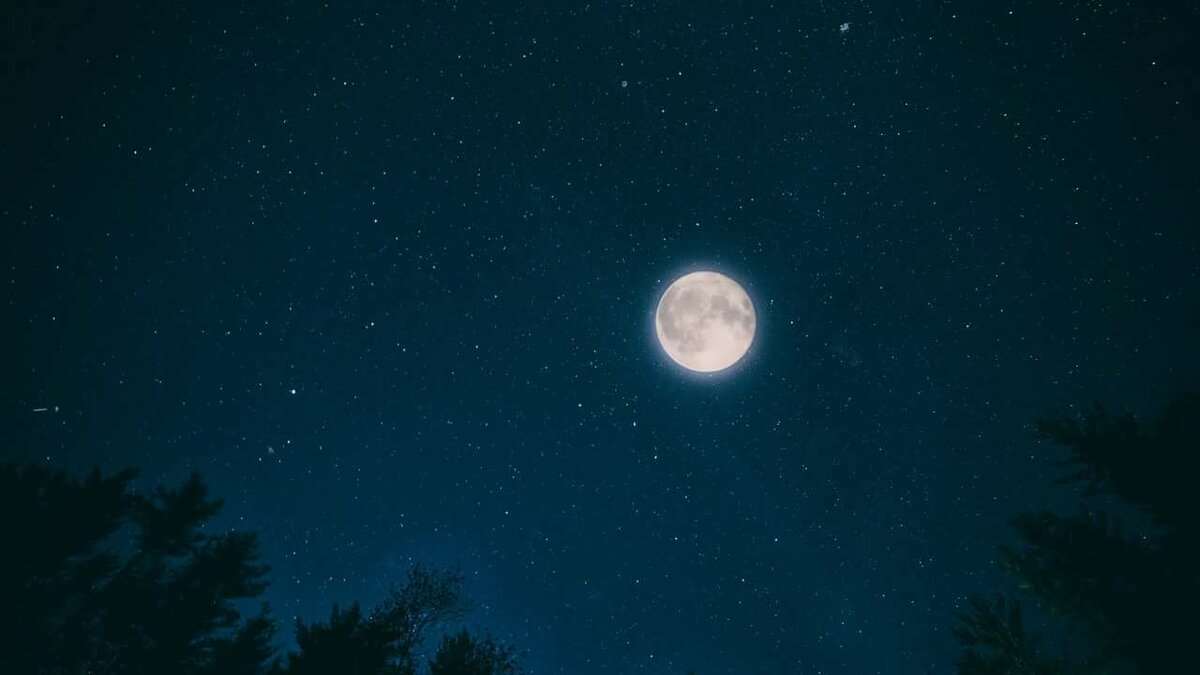 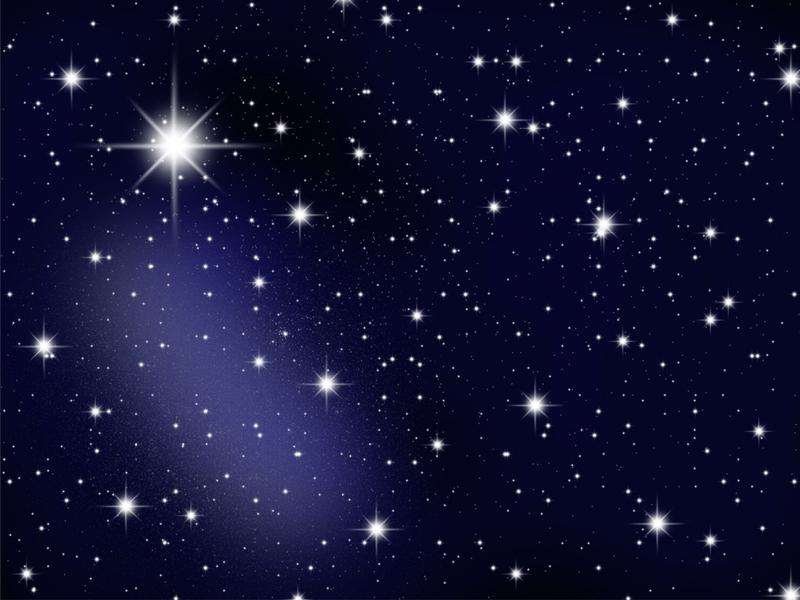 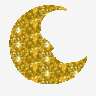 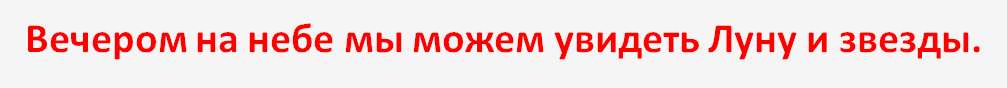 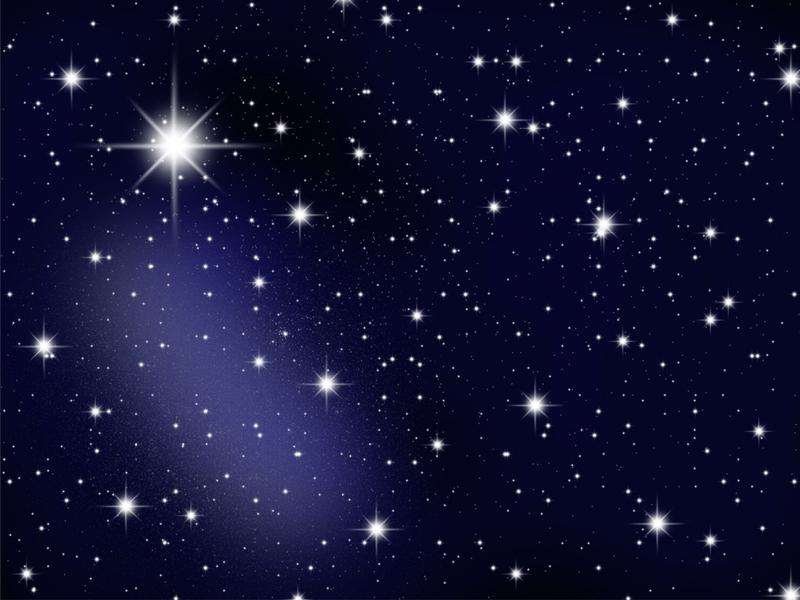 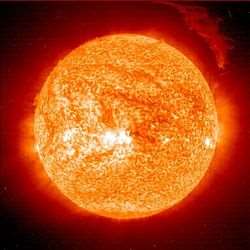 Солнце – это звезда, самая ближайшая к нам, это центр планетной системы и могучий источник жизни на Земле. Без солнечного света ни одно живое существо не могло бы жить.
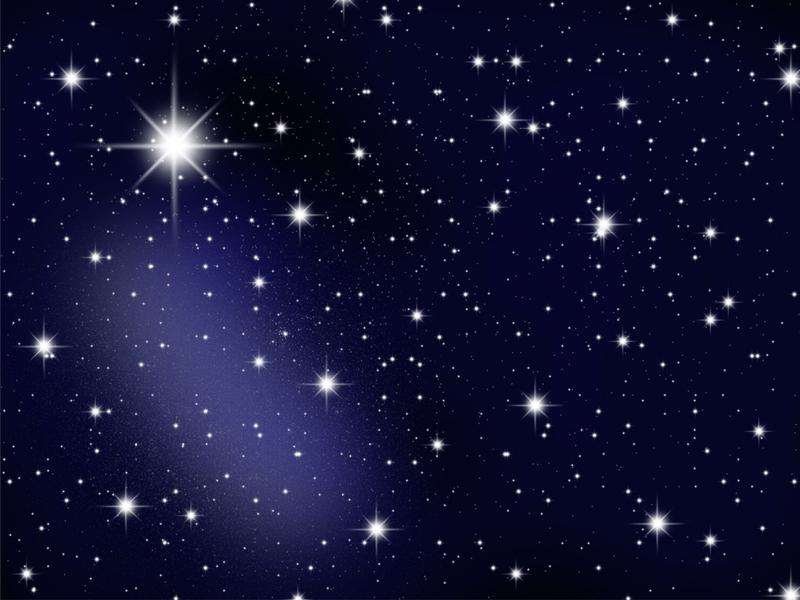 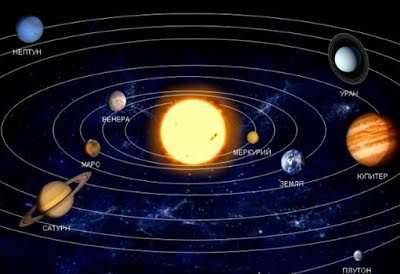 Солнце не одиноко, у него есть семья – это планеты. Семья солнца называется Солнечной системой. В ней 9 планет. Планеты – это небесные тела, которые намного меньше звезд. Они не излучают свет, а пользуются теплом и светом Солнца.
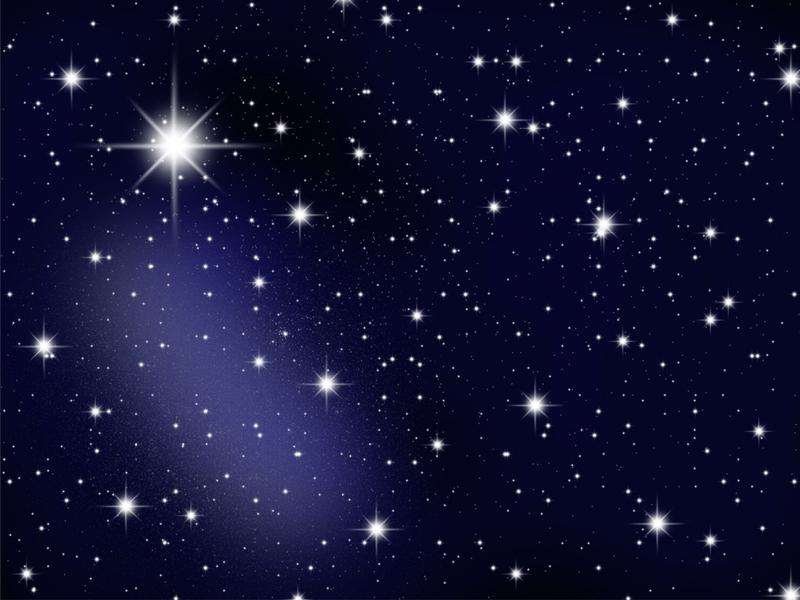 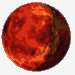 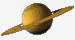 Спасибо за внимание!
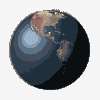